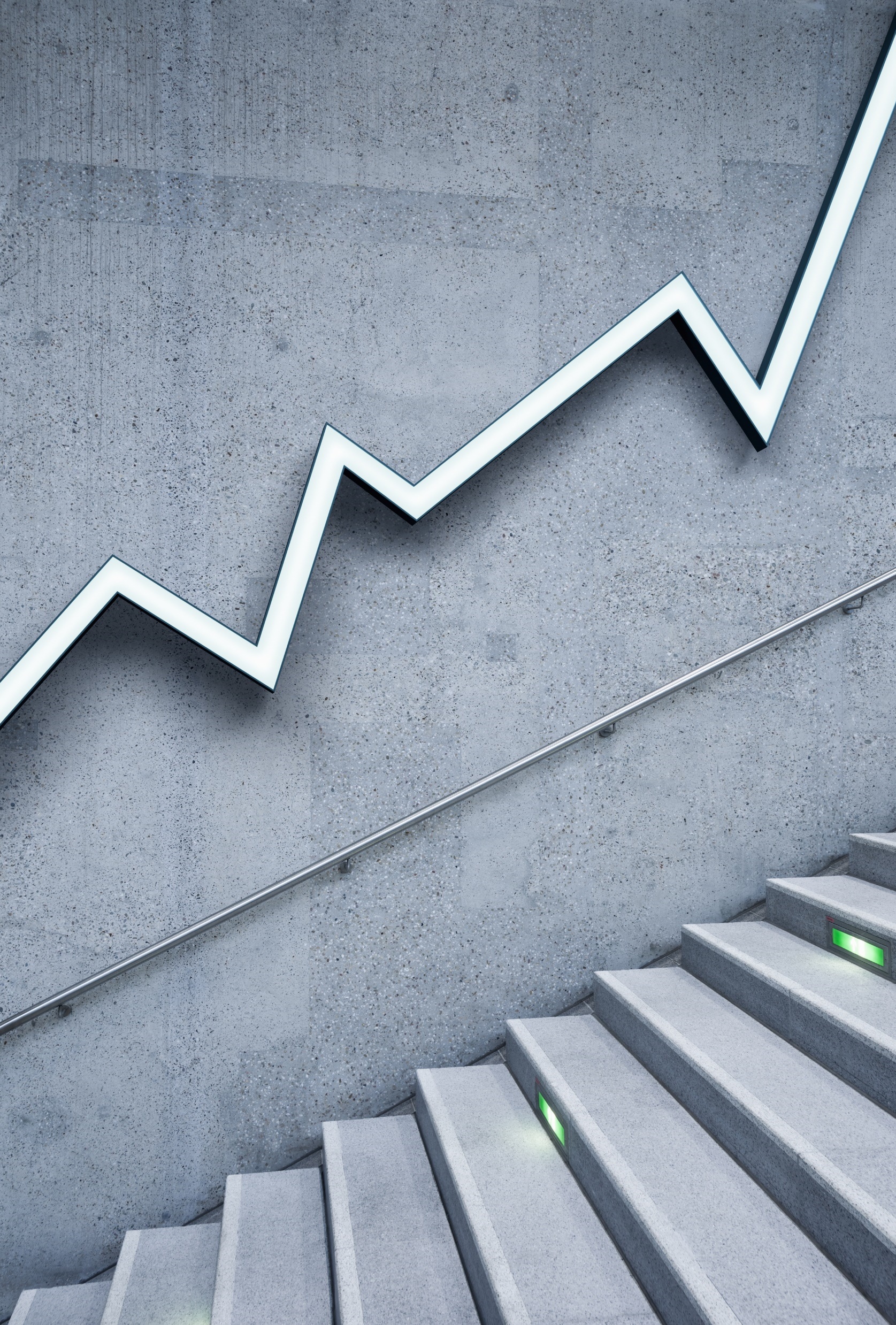 Вирус и антивирус
Припремила: Снежана Радовић
Рачунарски вируси
Вируси су  рачунарски програми (кодови) који се без знања корисника шире по рачунару.  Док се шире они врше одређене задатке, од оних безазлених до оних разарајућих (деструктивних). 

Ови програми се називају вируси јер имају особину (способност) да се размножавају, тј.да сами себе копирају.

Вируси могу да оштете софтвер, хардвер и датотеке (податке у рачунару).
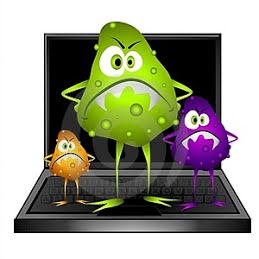 Рачунарски вирус се обично састоји од два дијела.

Први дио је самокопирајући код који омогућава размножавање вируса.
Други дио је  информација која може бити безопасна или опасна.

Неки се састоје само од самокопирајућег кода.
Вируси се могу покренути (активирати), у зависности од намјере аутора, на два начина:

Несвјесним поступком корисника,
Аутоматски, тј.у тренутку када се испуни одређени услов.
Неке врсте вируса
Фајл вирус
Мрежни вирус
Тројански коњ (Тројанац)
Црв
Backdoor вирус 
Шпијун (програми за шпијунирање/контролу)
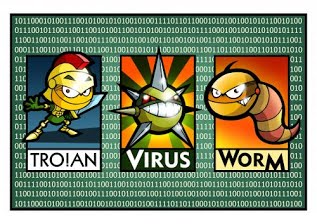 Тројански коњ
Назив Тројански коњ настао је на основу познате приче о освајању града Троје злоупотребом повјерења. На сличан начин функционише овај вирус. Суштина је да се овај вирус представља као игра или занимљив садржај који се шаље у e-mail  поруци. Када се тај садржај покрене онда се на рачунару инсталира апликација за удаљену контролу.
Тројански коњ се највише користи при хаковању рачунара, јер може да омогући хакеру удаљени приступ корисниковом рачунару и на тај начин хакер може изводити разне операције.
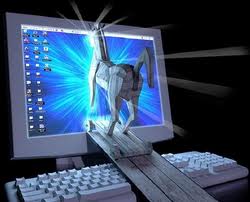 Рачунарски црв
Рачунарски црви су  програми који умножавају сами себе. При томе користе рачунарске мреже да би се копирали на друге рачунаре, често без утицаја човјека. За разлику од осталих вируса, својим дјеловањем не морају инфицирати друге програме. Могу стићи и као фајл у мејлу. Црви отежавају рад мреже, а могу оштетити податке и смањити сигурност рачунара.


Црви се састоје од самокопирајућег кода који омогућава размножавање, а осим тога може нанијети штету рачунару у виду:
Даљинске контроле,
Слања нежељене поште,
Брисање података,
Физичка штета (оштећење хардвера).
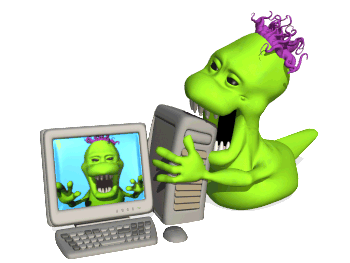 Заштита од вируса?            Антивирус
За борбу против рачунарских вируса користе се програми који се називају антивируси. То су програми који ће спријечити вирусе да се уселе у рачунар. Наравно, ако дође до уласка вируса, антивирус ће реаговати. 

Антивирус треба да буде незаобилазан дио софтвера на сваком рачунару и треба да је подешен да се активира са укључивањем рачунара како би увијек мотрио на систем. На тај начин ће сваки нови фајл аутоматски бити скениран.

Никада не треба инсталирти два антивирусна програма јер може доћи до њиховог неразумијевања које би успорило или чак блокирало цијели рачунар.
Антивирус је потребно редовно освјежавати, тј. вршити update.
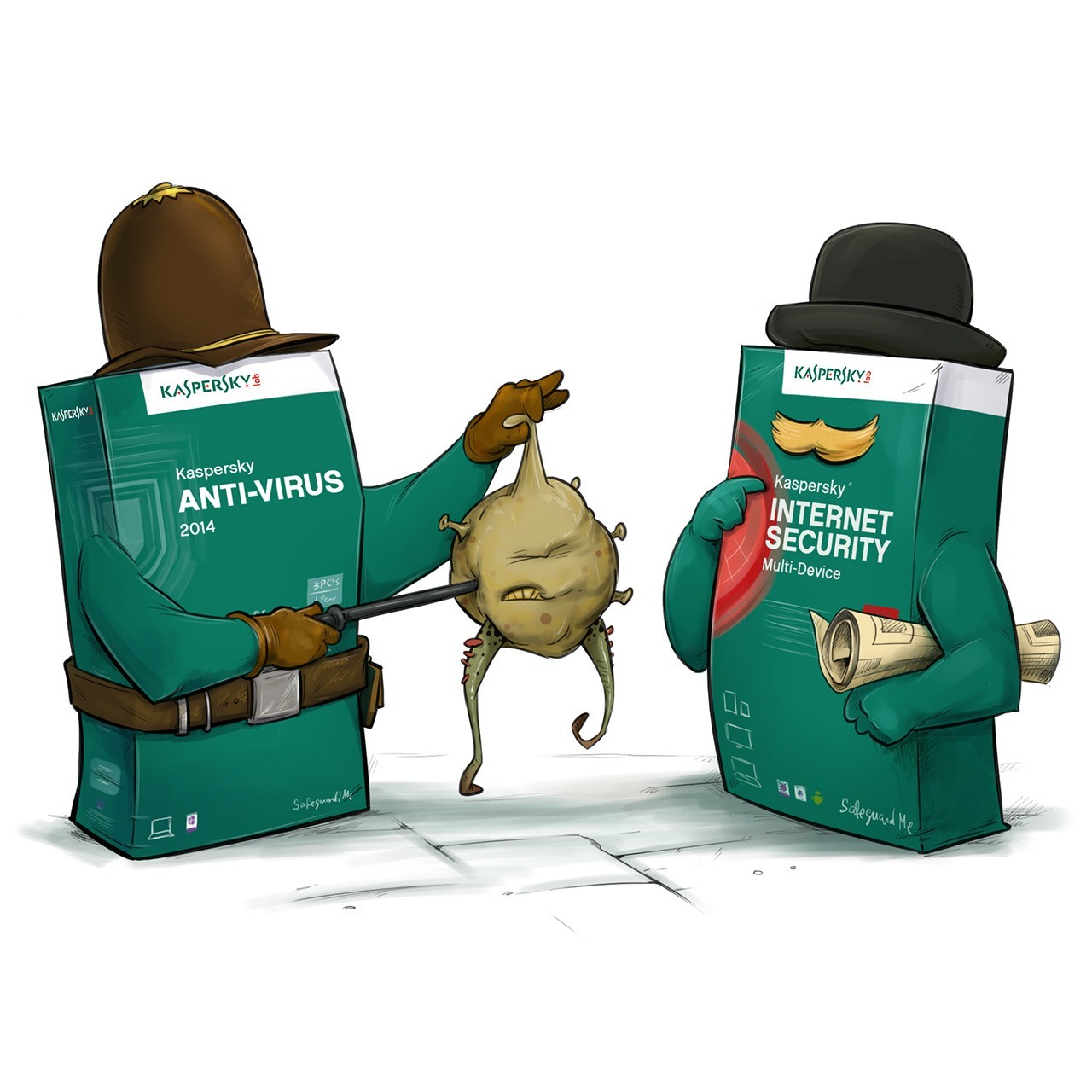 Неки од антивирусних програма који тренутно пружају највећу сигурност су:


Касперски (Kaspersky) антивиурс је један од лидера на пољу заштите рачунара. Открива велики број штеточина, а компанија може да се похвали да најбрже освјежава нове дефиниције вируса (око 2 сата од тренутка појављивања вируса). Има одлично радно окружење тако да се корисници врло брзо снађу. Нова верзија може да блокира сумњиве мејлове.
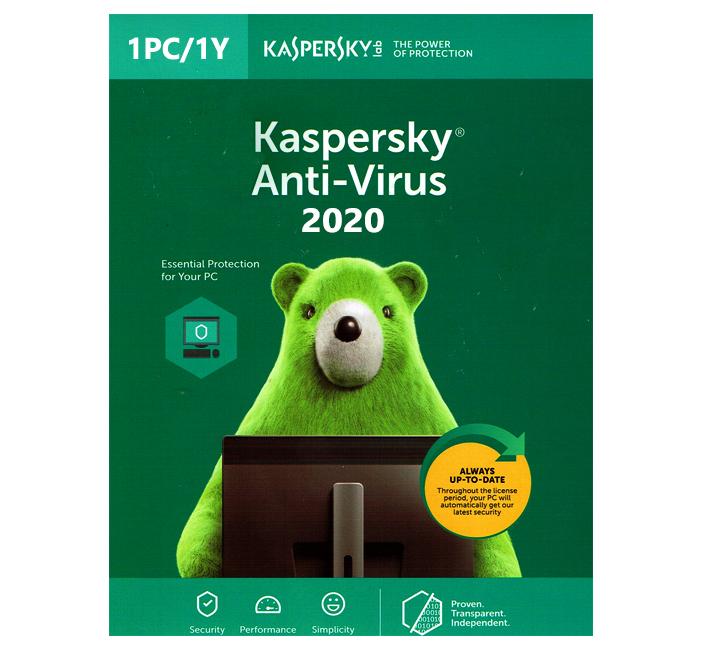 Norton антивирус се одликује високим процентом откривених пријетњи. Раније верзије су имале ману јер су примјетно успоравале систем, али је то прошлост.
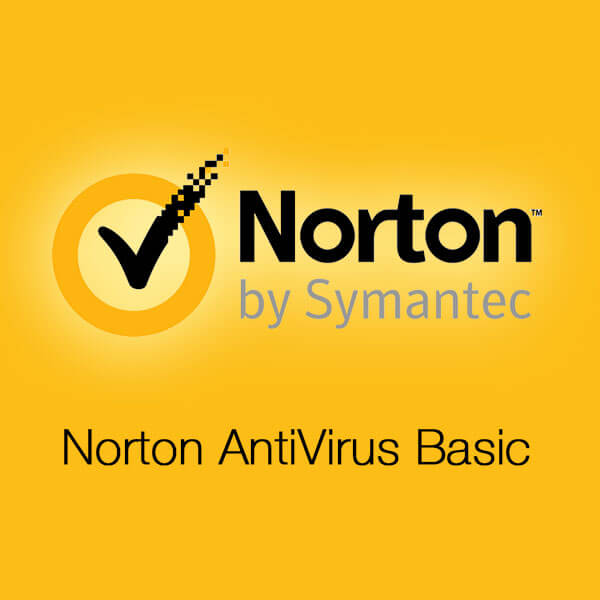 Поређење одређених антивирусних програма
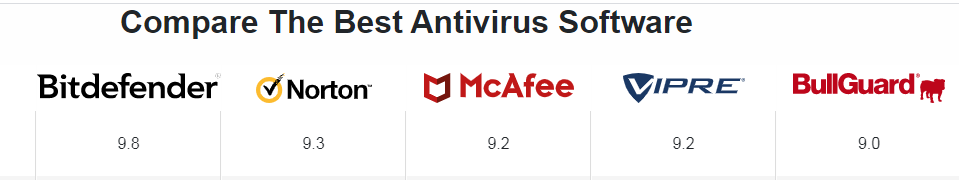 Наравно, постоје бесплатне верзије антивируса (такве верзије користи већина) и оне верзије које се плаћају.

Приликом преузимања бесплатне верзије са Интернета, потребно је да је скинемо са поузданих сајтова.
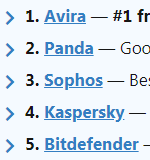 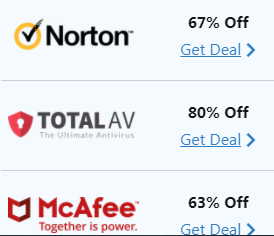 Листа бесплатних антивируа
Антивируси који се плаћају
FREE
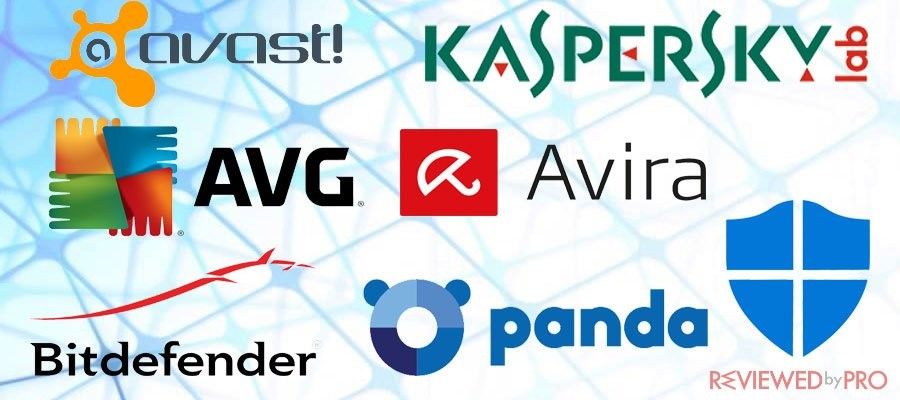 Закључак
Да би се заштитили од вируса, корисници треба да:

Редовно допуњавају антивирус програме,
Сваки пут приликом размјене датотека са другим корисницима провјеравају да ли су оне заражене,
Избјегавају да преузимају датотеке са непознатих мјеста на мрежи,
Избјегавају размјену датотека са непознатим корисницима,
Не отварају мејлове са датотекама у прилогу коју су добили од непознатих пошиљалаца,
Набављају програме легалним путем (треба посједовати лиценцу).
Лиценца
Лиценца, у рачунарству, је дозвола за коришћење програма.

Са гледишта ауторских права, лиценце могу бити:
Власништво произвођача (proprietary software). У овом случају корисник купује лиценцу за коришћење програма и уз њу добија програм (најчешће на CD-у) и одговарајућу документацију. 

Дијељени (shareware). Дијељени програми се дају на коришћење на одређени временски период (најчешће од 30 до 45 дана) да би корисници могли да испробају програм. По истеку овог времена, програм више не функционише, па корисник мора да купи лиценцу ако жели да настави са коришћењм.

Јавни (public). Код јавних програма аутори дозвољавају корисницима да их користе без икакве надокнаде. Ово обично важи уколико корисник не користи програм у пословне сврхе, у противном аутори најчешће траже да се купи лиценца.
Хвала на пажњи!